CSE 486/586 Distributed SystemsWrap-up
Steve Ko
Computer Sciences and Engineering
University at Buffalo
CSE 486/586 Administrivia
PA4 due this Friday (5/6) @ 11:59am
Final: 5/12, Thursday, 8am – 11am
Knox 20
Everything, 1-page letter-sized cheat sheet allowed
No restroom use (this quickly becomes chaotic)
Multiple choices
Important things about the final week
PA4 scores will be posted before the final.
No office hours next week
Final grading
I’m shooting for Wednesday (5/18) for posting, Thursday (5/19) for reviewing, and Friday for finalizing.
This will change if there’s any delay in grading at the scoring center.
2
Building a Distributed System
“The number of people who know how to build really solid distributed systems…is about ten”
Scott Shenker, Professor at UC Berkeley

Are you confident now?

What were the most interesting topic to you?
3
Things We Discussed (Midterm)
Networking basics (feat. the Internet)
Failure detection
Time synchronization
Logical time & global states
P2P & DHT
Reliable multicast
Consensus basics
Mutual exclusion & leader election
RPC
4
Things We Discussed
Transactions & concurrency control
Replication
Gossiping
Distributed file systems
Paxos
BFT
Security
5
The Way I See It
We’ve learned some of the building blocks & fundamental results…
Networking basics, failure detection, logical time, reliable multicast, mutual exclusion, leader election, transactions, concurrency control, replication, gossiping, Paxos, BFT, …
…and how real systems get built using those…
P2P, DHT, Dynamo, …
…and also got some experience in building/using the fundamental building blocks…
Ordered multicast for messaging, a DHT, and a replicated key-value storage
6
Distributed Systems 10 Questions
Course goal: answering 10 questions on distributed systems
At the end of the semester, if you can answer only 10 questions about distributed systems, you’ll probably get an A.
Easy enough!
What are those questions?
Organized in 6 themes
1~2 questions in each theme
A few (or several) lectures to answer each question
7
Theme 1: Hint
What’s up?
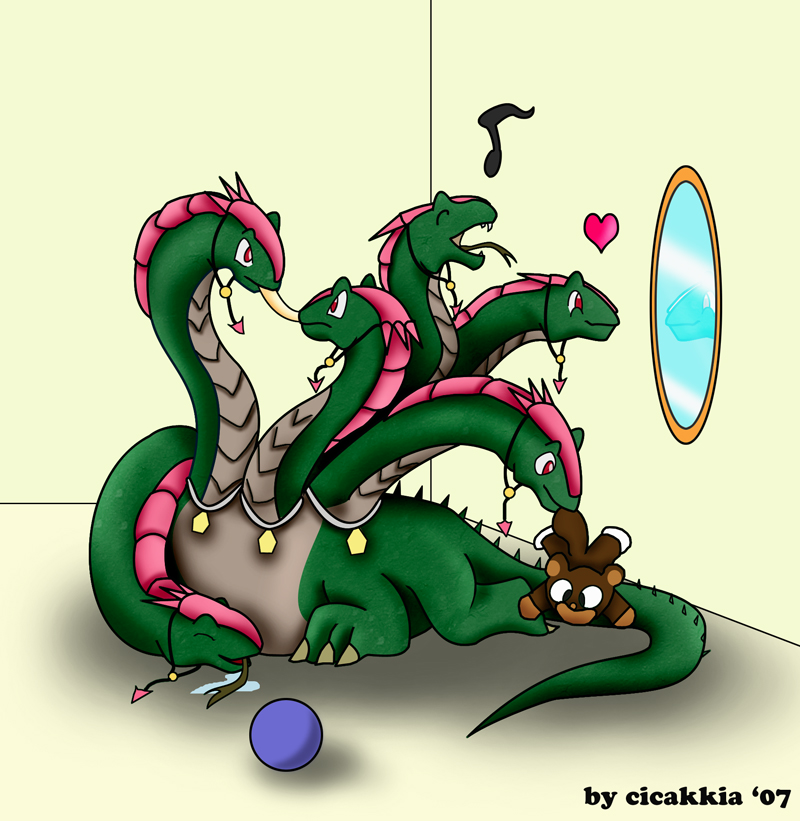 Hey!
8
Theme 1: Communications
Q1: how do you talk to another machine?
A: Networking basics
Know how to use socket now?
Q2: how do you talk to multiple machines at once?
A: Multicast
What is “reliable multicast”?
What orderings are there for ordered multicast?
Q3: can you call a function/method/procedure running in another machine?
A: RPC
What is a stub compiler (generator)?
9
Theme 2: Hint
I thought I was doing it…
I’m shaking my tail.
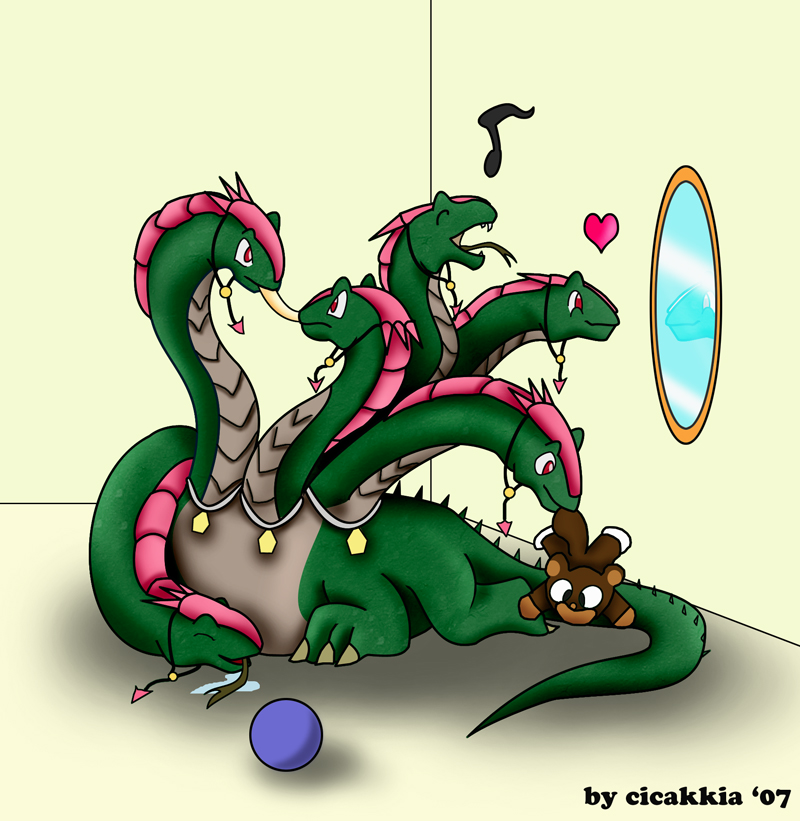 What? I’m doing it too!
10
Theme 2: Concurrency
Q4: how do you control access to shared resources?
A: Distributed mutual exclusion, leader election, etc.
Ring election? Modified ring election? Bully algorithm?
11
Theme 3: Hint
I want to shake my tail.
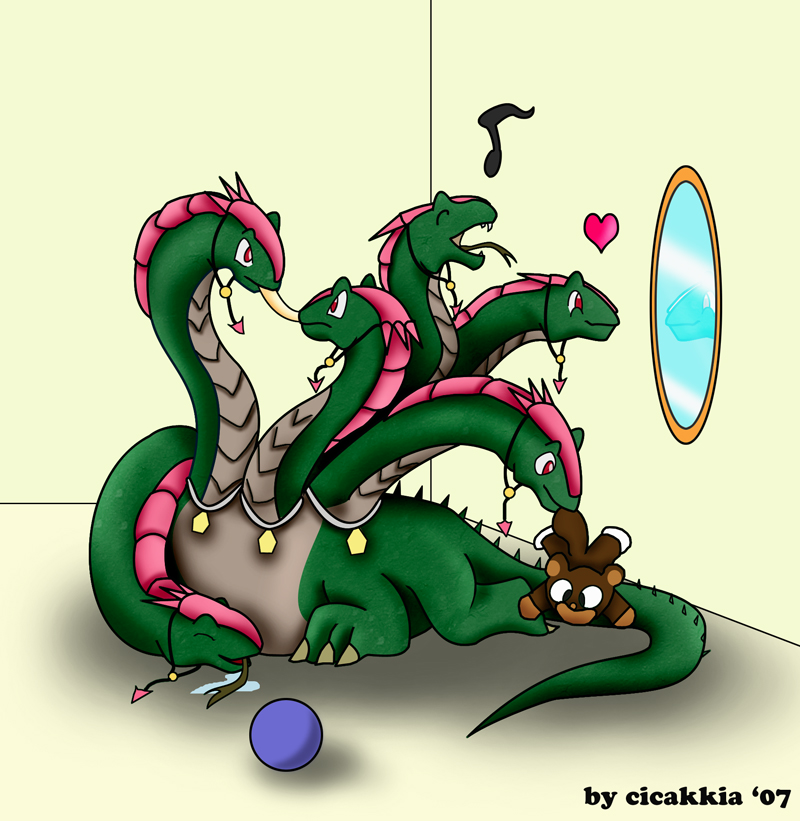 No, I don’t want to.
OK
No way!
12
Theme 3: Consensus
Q5: how do multiple machines reach an agreement?
A: it’s impossible! (the FLT result), but algorithms do exist that get around the impossibility (Paxos, BFT, etc.)
What are the phases for Paxos?
13
Theme 4: Hint
Who has a brain?
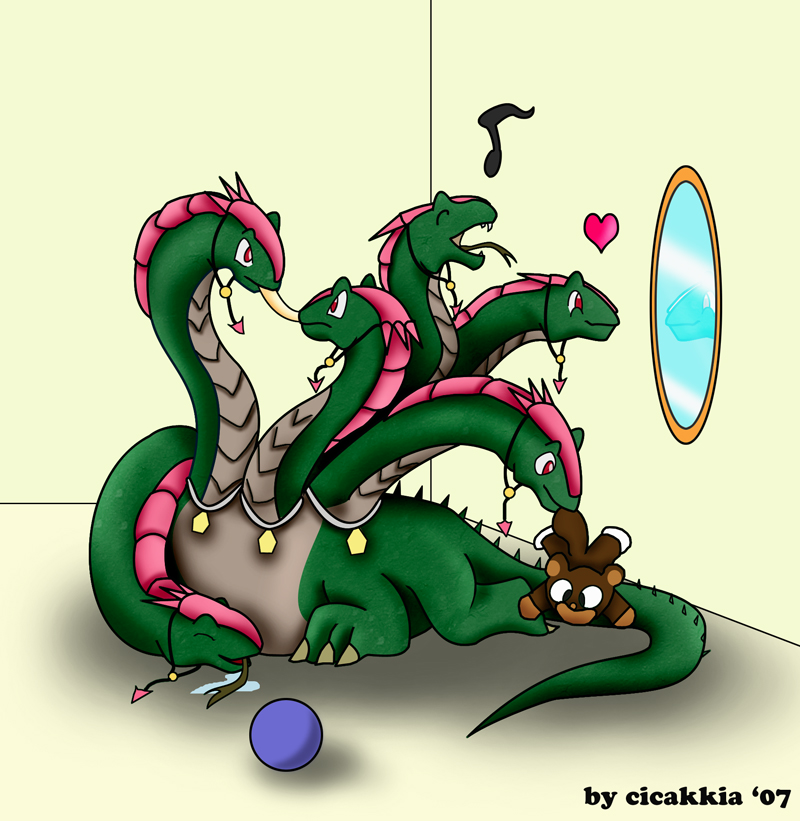 I do.
I don’t.
14
Theme 4: Storage Management
Q6: how do you locate where things are and access them? 
A: DHT, distributed file systems, etc.
Consistent hashing?
15
Theme 5: Hint
I have a feeling that something went wrong…
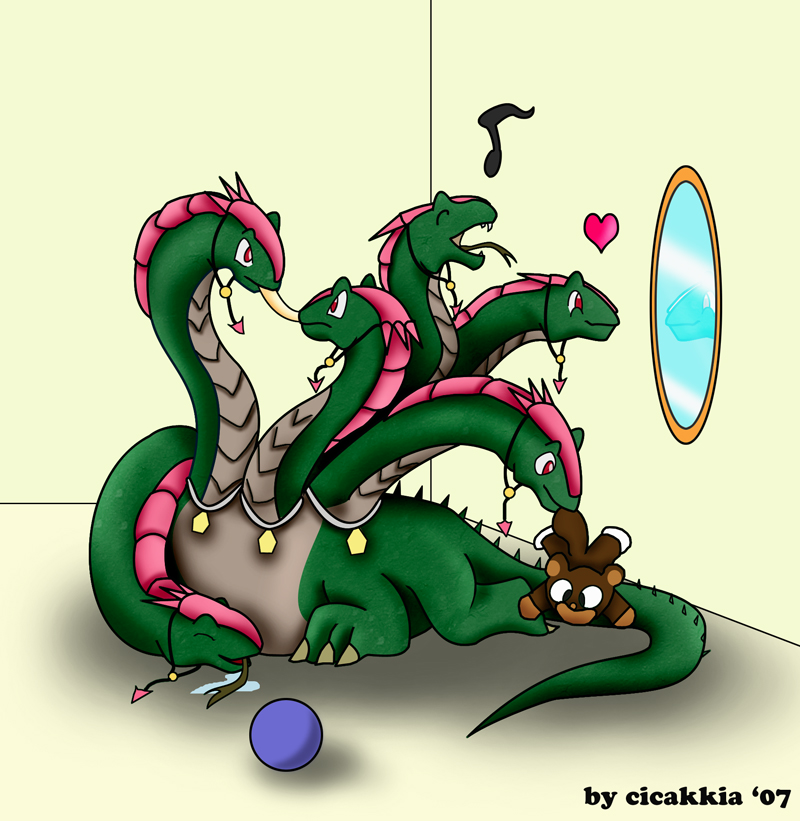 zzz…
16
Theme 5: Non-Byzantine Failures
Q7: how do you know if a machine has failed?
A: Failure detection
What is the fundamental limit of a failure detector?
Q8: how do you program your system to operate continually even under failures?
A: Replication, gossiping
Linearizability? Sequential consistency? One-copy seriarizability?
17
Theme 6: Hint
We’re under attack!
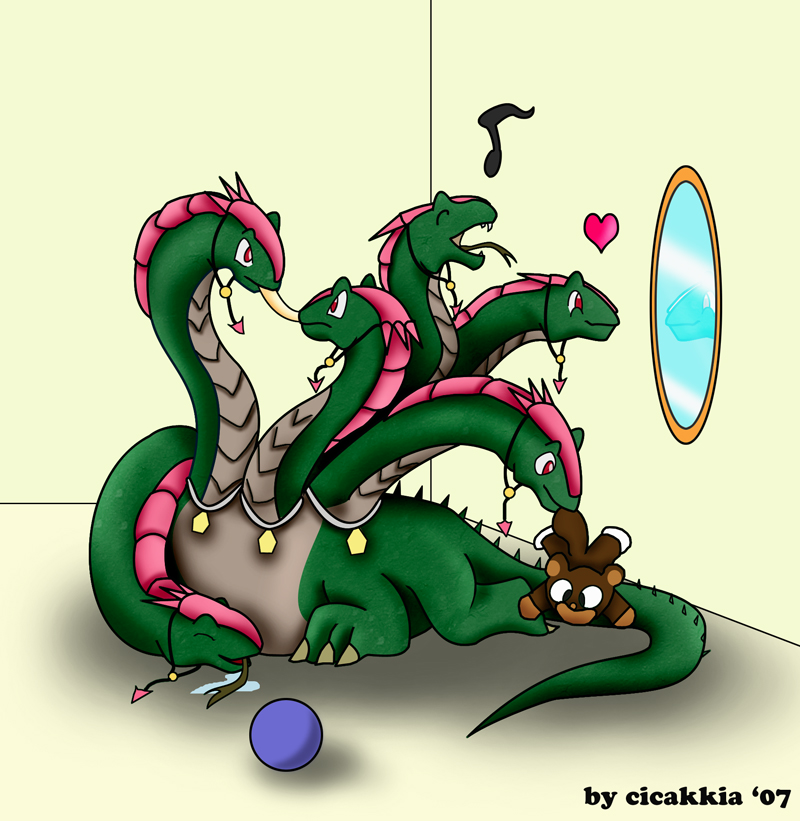 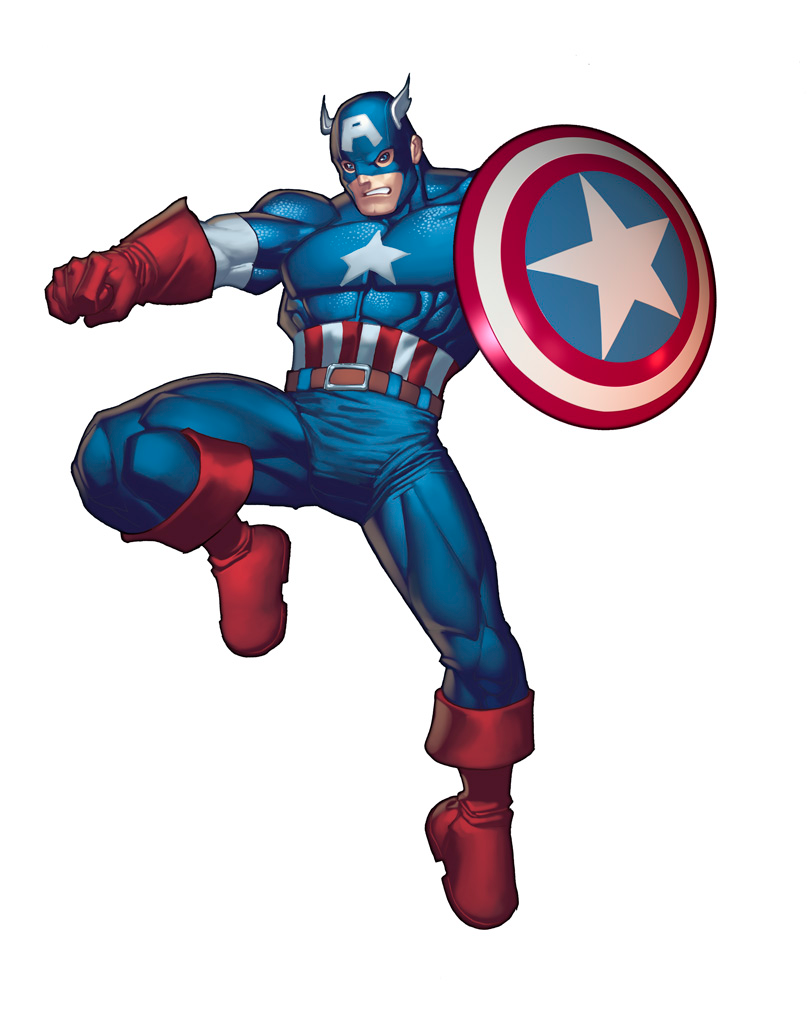 18
Theme 6: Byzantine Failures
Q9: how do you deal with attackers?
A: Security
What is a digital certificate?
Q10: what if some machines malfunction?
A: Byzantine fault tolerance
To tolerate f faulty nodes, how many nodes do we need in total?
19
Acknowledgements
These slides contain material developed and copyrighted by Indranil Gupta (UIUC).
20